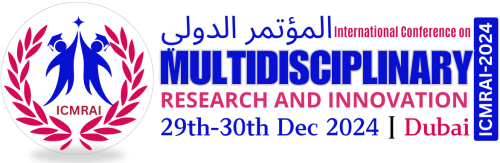 Guidelines:-
The below given slides are for your reference.
Follow this template for your presentation.
Make the slides based on your given time limit (8-10 minutes).
 To make the slides more attractive do add more images than the sentences.
International Conference on Multidisciplinary Research And Innovation (ICMRAI)
29th and 30th Dec 2024 at Dubai, UAE
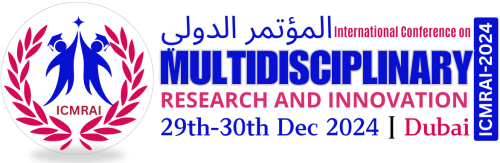 Research Article Title
1)Author and Coauthor name.
2)Guide name.
International Conference on Multidisciplinary Research And Innovation (ICMRAI)
29th and 30th Dec 2024 at Dubai, UAE
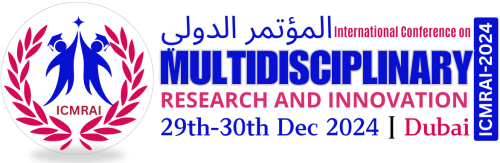 Biography:-
International Conference on Multidisciplinary Research And Innovation (ICMRAI)
29th and 30th Dec 2024 at Dubai, UAE
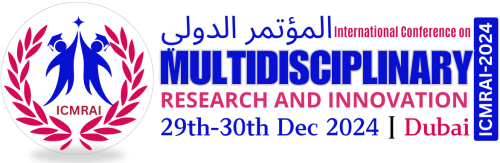 Abstract:-
International Conference on Multidisciplinary Research And Innovation (ICMRAI)
29th and 30th Dec 2024 at Dubai, UAE
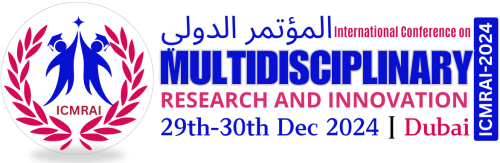 Description:-
International Conference on Multidisciplinary Research And Innovation (ICMRAI)
29th and 30th Dec 2024 at Dubai, UAE
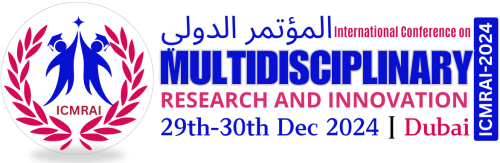 Conclusion:
International Conference on Multidisciplinary Research And Innovation (ICMRAI)
29th and 30th Dec 2024 at Dubai, UAE
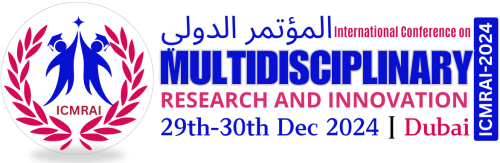 Appendix:
International Conference on Multidisciplinary Research And Innovation (ICMRAI)
29th and 30th Dec 2024 at Dubai, UAE
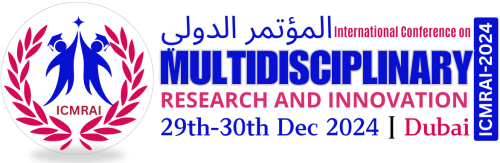 Thanking you…!!
All The Best for 
                     the best in you…!!
International Conference on Multidisciplinary Research And Innovation (ICMRAI)
29th and 30th Dec 2024 at Dubai, UAE